1
2
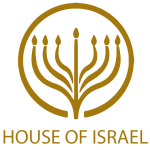 Today’s Teaching
The 1st, 2nd & 3rd Year Tithe
www.ArthurBaileyMinistries.com
3
Please Subscribe for updates on our Website. 
Watch us on YouTube. 
Follow us on Facebook and the other Social Media networks. 
Please Like and Share our videos and posts.
www.ArthurBaileyMinistries.com
4
At the end of today’s Teaching, you will be able to 1. Ask Questions 2. Receive Prayer3. Give your Tithes and Offerings
www.ArthurBaileyMinistries.com
5
The Vision of House of Israel is to be: 1. A Worshipping People (John 4:23-24)2. An Evangelistic Community(Acts 2:42-47)
www.ArthurBaileyMinistries.com
6
3. A Discipleship Center(Matthew 28:19)4. An Equipping Network (Ephesians 4:12)5. And a Worldwide Witness for Yeshua The Messiah 
(Acts 1:8)
www.ArthurBaileyMinistries.com
7
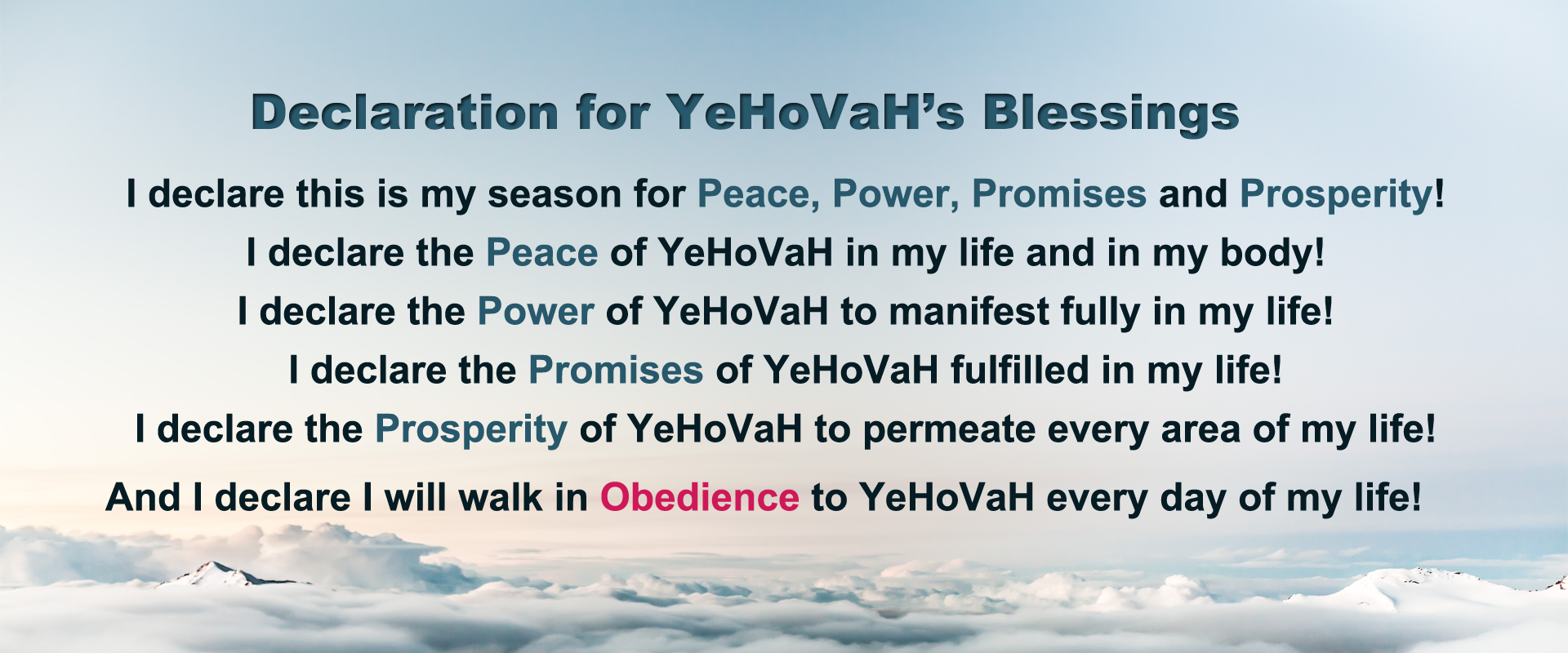 www.ArthurBaileyMinistries.com
8
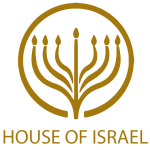 Prayer
www.ArthurBaileyMinistries.com
9
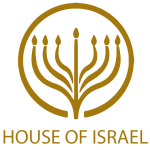 Today’s Teaching
The 1st, 2nd & 3rd Year Tithe
www.ArthurBaileyMinistries.com
10
The 1st Tithe – Every Year 
 
Lev 27:30 And all the tithe of the land, whether of the seed of the land, or of the fruit of the tree, is the LORD'S: it is holy unto the LORD.
www.ArthurBaileyMinistries.com
11
Lev 27:31 And if a man will at all redeem aught of his tithes, he shall add thereto the fifth part thereof. 
Lev 27:32 And concerning the tithe of the herd, or of the flock, even of whatsoever passeth under the rod, the tenth shall be holy unto the LORD.
www.ArthurBaileyMinistries.com
12
Lev 27:33 He shall not search whether it be good or bad, neither shall he change it: and if he change it at all, then both it and the change thereof shall be holy; it shall not be redeemed. 
Lev 27:34 These are the commandments, which the LORD commanded Moses for the children of Israel in mount Sinai.
www.ArthurBaileyMinistries.com
13
The 1st Tithe – Every Year 

This Tithe is Holy and 
belongs to YeHoVaH.
www.ArthurBaileyMinistries.com
14
The 1st Tithe – Every Year 

The Tithe consists of all the Tithe of the land, whether of the seed of the land, or of the fruit of the tree, the herd, or of the flock.
www.ArthurBaileyMinistries.com
15
The 1st Tithe – Every Year 

It is not to be eaten by you or your family, not given to the stranger, the widow, the fatherless, the alien, the sojourner, or anyone else.
It is Holy unto YeHoVaH.
www.ArthurBaileyMinistries.com
16
The 2nd Tithe – Every Year 
  
Dt 14:22 Thou shalt truly tithe all the increase of thy seed, that the field bringeth forth year by year.
www.ArthurBaileyMinistries.com
17
Dt 14:23 And thou shalt eat before the LORD thy God, in the place which he shall choose to place his name there, the tithe of thy corn, of thy wine, and of thine oil, and the firstlings of thy herds and of thy flocks; that thou mayest learn to fear the LORD thy God always.
www.ArthurBaileyMinistries.com
18
Dt 14:24 And if the way be too long for thee, so that thou art not able to carry it; or if the place be too far from thee, which the LORD thy God shall choose to set his name there, when the LORD thy God hath blessed thee: 
Dt 14:25 Then shalt thou turn it into money, and bind up the money in thine hand, and shalt go unto the place which the LORD thy God shall choose:
www.ArthurBaileyMinistries.com
19
Dt 14:26 And thou shalt bestow that money for whatsoever thy soul lusteth after, for oxen, or for sheep, or for wine, or for strong drink, or for whatsoever thy soul desireth: and thou shalt eat there before the LORD thy God, and thou shalt rejoice, thou, and thine household,
www.ArthurBaileyMinistries.com
20
Dt 14:27 And the Levite that is within thy gates; thou shalt not forsake him; for he hath no part nor inheritance with thee.
 
This Tithe is to be eaten by you and your household at the Feasts.
www.ArthurBaileyMinistries.com
21
The 3rd Tithe is the 3rd and 6th Year Tithes
 
Dt 14:28 At the end of three years thou shalt bring forth all the tithe of thine increase the same year, and shalt lay it up within thy gates:
www.ArthurBaileyMinistries.com
22
Dt 14:29 And the Levite, (because he hath no part nor inheritance with thee,) and the stranger, and the fatherless, and the widow, which are within thy gates, shall come, and shall eat and be satisfied; that the LORD thy God may bless thee in all the work of thine hand which thou doest.
www.ArthurBaileyMinistries.com
23
The Levites were paid by YeHoVaH for the work they did in the Tabernacle and the Temple.
www.ArthurBaileyMinistries.com
24
Numbers 4 describes the work of the Levites and Priests.
www.ArthurBaileyMinistries.com
25
Nu 18:21 And, behold, I have given the children of Levi all the tenth in Israel for an inheritance, for their service which they serve, even the service of the tabernacle of the congregation.
www.ArthurBaileyMinistries.com
26
Inheritance – 05159 נַחֲלָה nachalah {nakh-al-aw'} 
Meaning:  1) possession, property, inheritance, heritage 1a) property 1b) portion, share 1c) inheritance, portion 
Usage:  AV - inheritance 192, heritage 27, inherit 2, possession 1; 222
www.ArthurBaileyMinistries.com
27
Service – 05656 עֲבֹדָה `abodah {ab-o-daw'} or עֲבוֹדָה `abowdah {ab-o-daw'} 
Meaning:  1) labour, service 1a) labour, work 1b) labour (of servant or slave) 1c) labour, service (of captives or subjects) 1d) service (of God) 
Usage:  AV - service 96, servile 12, work 10, bondage 8, act 2, serve 2, servitude 2, tillage 2, effect 1, labour 1, misc 5; 141
www.ArthurBaileyMinistries.com
28
Serve – 05647 עָבַד `abad {aw-bad'} 
Meaning:  1) to work, serve 1a) (Qal) 1a1) to labour, work, do work 1a2) to work for another, serve another by labour 1a3) to serve as subjects 1a4) to serve (God) 1a5) to serve (with Levitical service)
www.ArthurBaileyMinistries.com
29
Usage:  AV - serve 227, do 15, till 9, servant 5, work 5, worshippers 5, service 4, dress 2, labour 2, ear 2, misc 14; 290
www.ArthurBaileyMinistries.com
30
Nu 18:22 Neither must the children of Israel henceforth come nigh the tabernacle of the congregation, lest they bear sin, and die.
www.ArthurBaileyMinistries.com
31
Nu 18:23 But the Levites shall do the service of the tabernacle of the congregation, and they shall bear their iniquity: it shall be a statute for ever throughout your generations, that among the children of Israel they have no inheritance.
www.ArthurBaileyMinistries.com
32
Nu 18:24 But the tithes of the children of Israel, which they offer as an heave offering unto the LORD, I have given to the Levites to inherit: therefore I have said unto them, Among the children of Israel they shall have no inheritance. 
Nu 18:25 And the LORD spake unto Moses, saying,
www.ArthurBaileyMinistries.com
33
The Levites  also had to Tithe.
www.ArthurBaileyMinistries.com
34
Nu 18:26 Thus speak unto the Levites, and say unto them, When ye take of the children of Israel the tithes which I have given you from them for your inheritance, then ye shall offer up an heave offering of it for the LORD, even a tenth part of the tithe.
www.ArthurBaileyMinistries.com
35
Nu 18:27 And this your heave offering shall be reckoned unto you, as though it were the corn of the threshingfloor, and as the fulness of the winepress. Nu 18:28 Thus ye also shall offer an heave offering unto the LORD of all your tithes, which ye receive of the children of Israel; and ye shall give thereof the LORD'S heave offering to Aaron the priest.
www.ArthurBaileyMinistries.com
36
Nu 18:29 Out of all your gifts ye shall offer every heave offering of the LORD, of all the best thereof, even the hallowed part thereof out of it.  Nu 18:30 Therefore thou shalt say unto them, When ye have heaved the best thereof from it, then it shall be counted unto the Levites as the increase of the threshingfloor, and as the increase of the winepress.
www.ArthurBaileyMinistries.com
37
Nu 18:31 And ye shall eat it in every place, ye and your households: for it is your reward for your service in the tabernacle of the congregation. Nu 18:32 And ye shall bear no sin by reason of it, when ye have heaved from it the best of it: neither shall ye pollute the holy things of the children of Israel, lest ye die
www.ArthurBaileyMinistries.com
38
The 7th Year - Shemitah Year 

The Tithe was of the flocks and herds, but not produce, for the land was to rest.
www.ArthurBaileyMinistries.com
39
Lev 25:1 And the LORD spake unto Moses in mount Sinai, saying, 
Lev 25:2 Speak unto the children of Israel, and say unto them, When ye come into the land which I give you, then shall the land keep a sabbath unto the LORD.
www.ArthurBaileyMinistries.com
40
Lev 25:3 Six years thou shalt sow thy field, and six years thou shalt prune thy vineyard, and gather in the fruit thereof; 
Lev 25:4 But in the seventh year shall be a sabbath of rest unto the land, a sabbath for the LORD: thou shalt neither sow thy field, nor prune thy vineyard.
www.ArthurBaileyMinistries.com
41
Lev 25:5 That which groweth of its own accord of thy harvest thou shalt not reap, neither gather the grapes of thy vine undressed: for it is a year of rest unto the land.
www.ArthurBaileyMinistries.com
42
Lev 25:6 And the sabbath of the land shall be meat for you; for thee, and for thy servant, and for thy maid, and for thy hired servant, and for thy stranger that sojourneth with thee, 
Lev 25:7 And for thy cattle, and for the beast that are in thy land, shall all the increase thereof be meat.
www.ArthurBaileyMinistries.com
43
Dt 15:1 At the end of every seven years thou shalt make a release. 
Dt 15:2 And this is the manner of the release: Every creditor that lendeth aught unto his neighbour shall release it; he shall not exact it of his neighbour, or of his brother; because it is called the LORD'S release.
www.ArthurBaileyMinistries.com
44
Dt 15:3 Of a foreigner thou mayest exact it again: but that which is thine with thy brother thine hand shall release; 
Dt 15:4 Save when there shall be no poor among you; for the LORD shall greatly bless thee in the land which the LORD thy God giveth thee for an inheritance to possess it:
www.ArthurBaileyMinistries.com
45
Dt 15:5 Only if thou carefully hearken unto the voice of the LORD thy God, to observe to do all these commandments which I command thee this day.
www.ArthurBaileyMinistries.com
46
Dt 31:10 And Moses commanded them, saying, At the end of every seven years, in the solemnity of the year of release, in the feast of tabernacles,
www.ArthurBaileyMinistries.com
47
Dt 31:11 When all Israel is come to appear before the LORD thy God in the place which he shall choose, thou shalt read this law before all Israel in their hearing.
www.ArthurBaileyMinistries.com
48
Dt 31:12 Gather the people together, men, and women, and children, and thy stranger that is within thy gates, that they may hear, and that they may learn, and fear the LORD your God, and observe to do all the words of this law:
www.ArthurBaileyMinistries.com
49
Gleaning
These are additional provisions for the poor, stranger, alien, widow, and fatherless.
www.ArthurBaileyMinistries.com
50
Lev 19:9 And when ye reap the harvest of your land, thou shalt not wholly reap the corners of thy field, neither shalt thou gather the gleanings of thy harvest.      Lev 19:10 And thou shalt not glean thy vineyard, neither shalt thou gather every grape of thy vineyard; thou shalt leave them for the poor and stranger: I am the LORD your God.
www.ArthurBaileyMinistries.com
51
Lev 23:22 And when ye reap the harvest of your land, thou shalt not make clean riddance of the corners of thy field when thou reapest, neither shalt thou gather any gleaning of thy harvest: thou shalt leave them unto the poor, and to the stranger: I am the LORD your God.
www.ArthurBaileyMinistries.com
52
Dt 24:19 When thou cuttest down thine harvest in thy field, and hast forgot a sheaf in the field, thou shalt not go again to fetch it: it shall be for the stranger, for the fatherless, and for the widow: that the LORD thy God may bless thee in all the work of thine hands.
www.ArthurBaileyMinistries.com
53
Dt 24:20 When thou beatest thine olive tree, thou shalt not go over the boughs again: it shall be for the stranger, for the fatherless, and for the widow. 
Dt 24:21 When thou gatherest the grapes of thy vineyard, thou shalt not glean it afterward: it shall be for the stranger, for the fatherless, and for the widow.
www.ArthurBaileyMinistries.com
54
Dt 24:22 And thou shalt remember that thou wast a bondman in the land of Egypt: therefore I command thee to do this thing.
www.ArthurBaileyMinistries.com
55
Everyone in The Land was not a farmer or a herdsman.
Craftsmen, who labored, were not herdsmen or farmers.
www.ArthurBaileyMinistries.com
56
Biblical Occupations
Several crafts were practiced in Biblical times: carpentry, boatbuilding, carving (wood, ivory, ebony, and alabaster), metalworking (gold, silver, bronze, and iron),
www.ArthurBaileyMinistries.com
57
weaving and spinning, tanning, tentmaking, basket weavers, potter’s trade, fuller’s trade, dyeing, sculpting, jeweler’s trade, glass working, perfumery, embroidering, masonry, and plastering were some.
www.ArthurBaileyMinistries.com
58
Craftsmen built the furniture in the Temple.  Carts were built for the animals that carried the Temple furniture.
www.ArthurBaileyMinistries.com
59
There were Mandatory Offerings, 
Firstfruits
www.ArthurBaileyMinistries.com
60
Redemption of the Firstborn
Numbers 18
www.ArthurBaileyMinistries.com
61
There were also Vows, Free Will Offerings, etc. made unto YeHoVaH.
www.ArthurBaileyMinistries.com
62
Your support is greatly appreciated and needed.
www.ArthurBaileyMinistries.com
63
Encouraging Fee Free Options for Giving 
Tithes, Offerings, and Firstfruits
www.ArthurBaileyMinistries.com
64
Our Preferred 
Donation Methods:
www.ArthurBaileyMinistries.com
65
Cash App – $ABMHOI

Venmo – @Arthur-Bailey-10

Zelle – apostlea@gmail.com
www.ArthurBaileyMinistries.com
66
Canada Registered Charity
www.ArthurBaileyMinistries.com
67
Mail in your support by check or money order.
Our Mailing Address:
P O Box 1182
Fort Mill, SC 29716
www.ArthurBaileyMinistries.com
68
www.ArthurBaileyMinistries.com
69
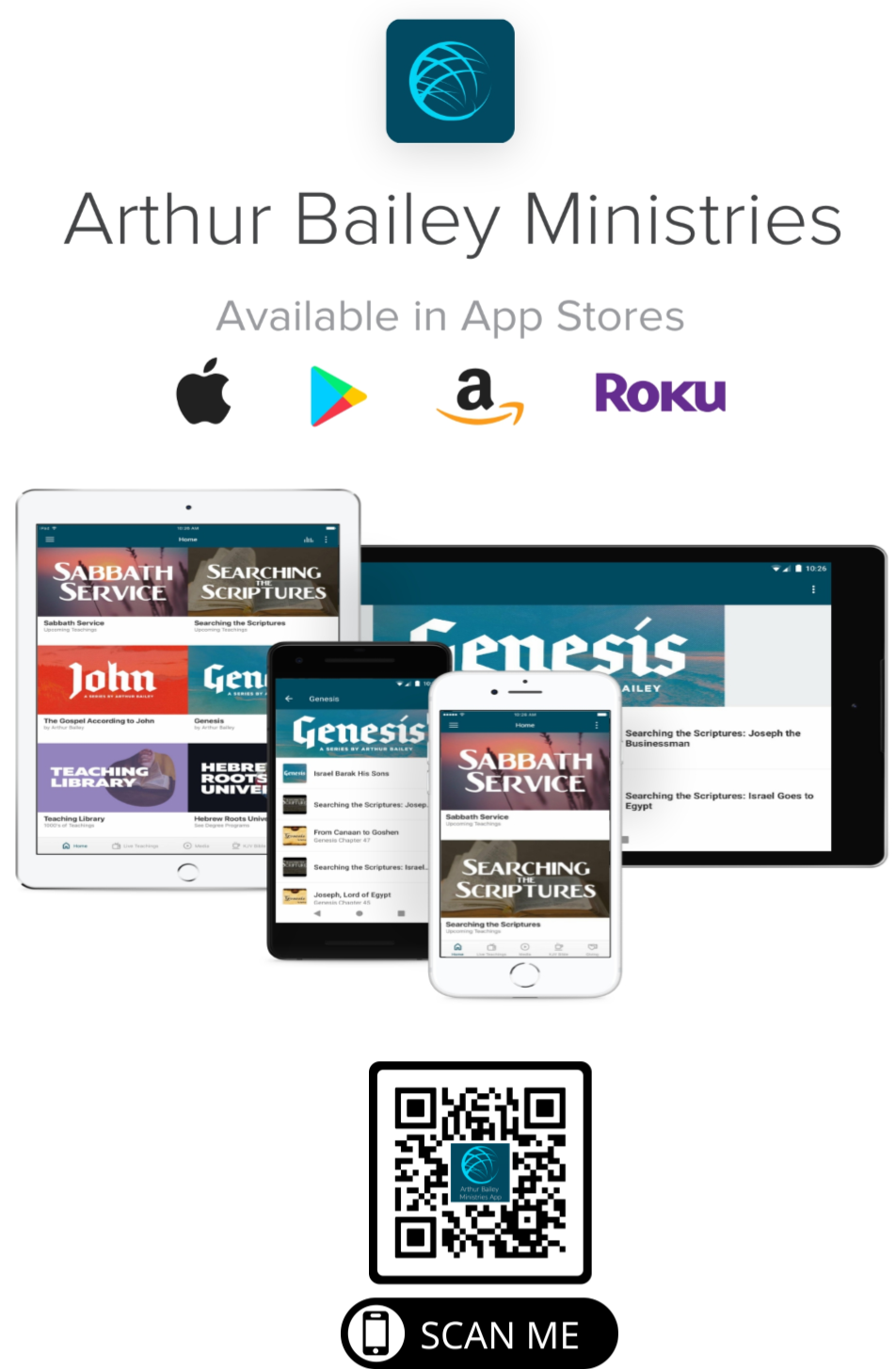 www.ArthurBaileyMinistries.com
70
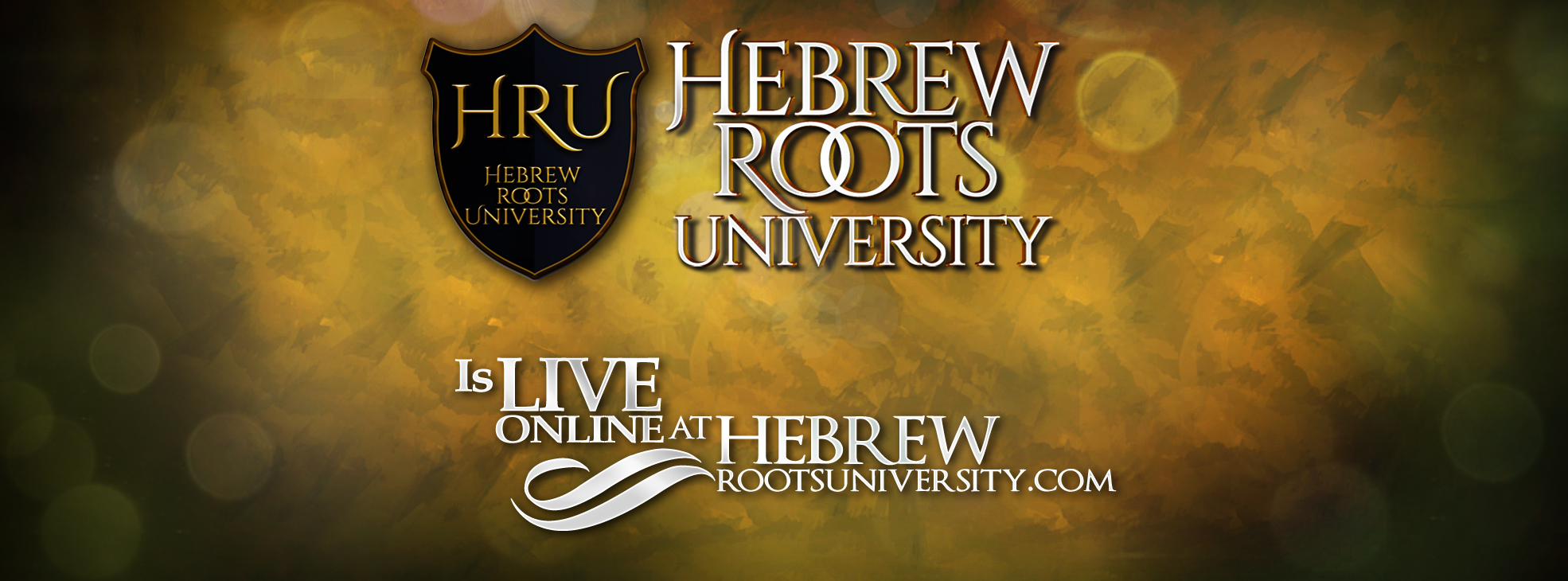 www.ArthurBaileyMinistries.com
71